Filosofia e Ciência
Leitura e discussão do Texto “Introdução à filosofia da ciência” de Alex Rosemberg
Relação entre filosofia e ciência
Métodos Indutivo e dedutivo

Questões próprias da filosofia

O que a história da ciência tem produzido?
Questões para discutir
A)Construa uma breve síntese do texto de Albert Keller elencando as principais ideias do autor.
B)Explique por que a filosofia aborda as questões  fundamentais para a construção do  conhecimento científico.
C)A partir do conceito de  ciência exposto por Keller explicite quais são as principais características do conhecimento científico.
D) Apresente a sua própria concepção de ciência.
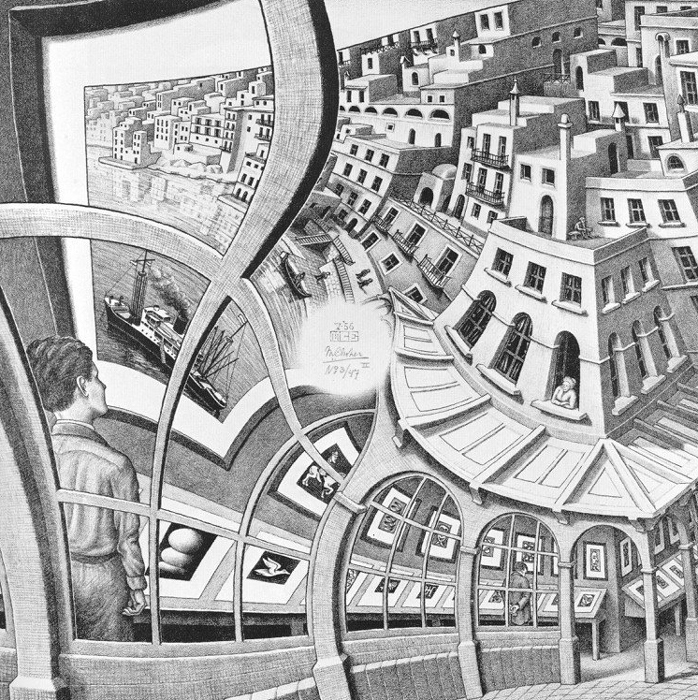 Em seu significado geral é todo conjunto de regras capazes de dirigir uma atividade qualquer.
Sentido utilizado por Platão, por essa razão, ele não distinguia arte (technè) de ciência (epistemè).
Technè
O domínio global do conhecimento divide-se em duas esferas:
Arte Judicativa – consiste em conhecer.
Arte Dispositiva ou imperativa – consiste em dirigir determinada atividade com base no conhecimento.
Para Platão Arte era a arte do Raciocínio, a filosofia no seu mais alto grau, isto é, a dialética.

Formas de Arte:
Poesia
Medicina
Política Guerra
Justiça
Perspectiva Platônica
Arte como ordenação
Arte como realização
Compreende todas as atividades humanas ordenadas (inclusive a ciência) e distingue-se da Natureza.
Todos e qualquer fazer que implica em transformar pelo conhecimento.
As ciências, principalmente as quantitativas, confiam demasiadamente na fidedignidade do raciocínio lógico (formal) e dos argumentos dedutivamente válidos – bem como confiam nos argumentos indutivos, ou seja, aqueles argumentos que partem de um conjunto de dados particulares para teorias gerais (Universais).
É filosofia que possui a tarefa de contestar ou determinar quais visões normativas devem ser sustentadas.